Non-Uniform ACC Circuit Lower Bounds
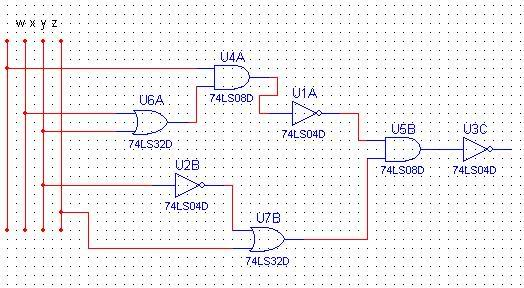 MOD6
MOD6
Ryan Williams     IBM Almaden
TexPoint fonts used in EMF. 
Read the TexPoint manual before you delete this box.: AAAAAAAAAA
The Circuit Class ACC
An ACC circuit family {Cn} has the following properties:
  Each Cn takes n bits of input and outputs a bit 
  The gates of Cn  can be AND, OR, NOT, MODm      MODm(x1,…,xt) = 1  iff  i xi is divisible by m
  Cn has constant depth (independent of n)

Remarks
The default size of nth circuit:  polynomial in n
This is a non-uniform model of computation(Can compute some undecidable languages)
ACC circuits can be efficiently simulated by        constant-depth threshold circuits
[Speaker Notes: About point 3: ACC can be simulated by neural networks with a constant number of layers. So it is a quite weak class. ACC has other interesting characterizations.]
Brief History of Circuit Lower Bounds
Prove P  NP by proving NP does not have polynomial size Boolean circuits. The simplicity and combinatorial nature of circuits should make it easier to prove impossibility results.

Ajtai, Furst-Saxe-Sipser (early 80’s)
  PARITY of n bits ∉ AC0   (i.e., poly(n) size ACC without MODm)

Razborov, Smolensky (late 80’s)
  MOD3 ∉ AC0 with MOD2 (PARITY) gates
  MODp ∉ AC0 with MODq gates, p  q prime

Barrington (late 80’s)  Suggested ACC as the next step

Conjecture    Majority ∉ ACC
Conjecture (early 90’s)   NP ⊈ ACC
Conjecture (late 90’s)   NEXP ⊈ ACC
[Speaker Notes: This is really a “cartoon” history of circuit lower bounds… 
ACC emerged as the smallest non-uniform complexity class where all known lower bound techniques broke down.
There has been progress on special cases of ACC, such as depth-3 ACC with limited fan-in at the bottom, and so forth. References to these can be found in the paper.]
What We Prove: Theorem 1
EXPNP  =  Exponential Time with an NP oracle

Theorem 1   There is a problem Q in EXPNP such that for every d, m there is an ε > 0 such that Q fails to have ACC circuits with MODm gates, depth d, and size 2nε

Corollary  Any problem that is EXPNP-complete under ACC reductions cannot be solved with circuits of the above type

Remark   It has been known for 30+ years that EXPNPNP          cannot have unrestricted subexponential-size circuits
[Speaker Notes: The prior lower bounds are proved by directly constructing a function from this class that “diagonalizes” over all such circuits, by design]
What We Prove: Theorem 2
NEXP = Nondeterministic Exponential Time
Theorem 2  There is a problem Q in NEXP such that Q fails to have npoly(log n) size ACC circuits of any constant depth
Corollary  Any problem that is NEXP-complete under ACC reductions cannot be solved with polynomial size ACC

Remark   It has been known for 30+ years that NEXPNP
 	     cannot have unrestricted  polynomial-size circuits
	[KW’95] ZPEXPNP doesn’t have polysize circuits 
	[BFT’98] MAEXP doesn’t have polysize circuits
[Speaker Notes: Note: it has been known for at least 30 years that NEXP^{NP} does not have polynomial size circuits. This is done by directly constructing a function from this class that “diagonalizes” over all such circuits, by design]
How We Prove It: Intuition
ACC circuits should be much weaker than NEXP.
Find some nice property of ACC that NEXP doesn’t have. Turn this into a proof!

Nondeterministic Time Hierarchy Theorem [SFM ’78]
For functions t, T such that t(n+1) ≤ o(T(n)),
NTIME[t(n)] ( NTIME[T(n)]

Corollary   There are NTIME[2n] problems that can’t be    	      nondeterministically solved in O(2n/n) time.

Can problems recognized by ACC circuits “be nondeterminstically solved” in O(2n/n) time?

What could this mean??  ACC is a non-uniform class…
[Speaker Notes: ACC is non-uniform, so it’s literally impossible to simulate a general ACC circuit family using a Turing machine. But we can do something…]
Circuit Satisfiability
Let C be a class of Boolean circuits

C = {formulas}, C = {ANDs of ORs}, C = {ACC circuits}





  C-SAT is NP-complete, for essentially all interesting C

  C-SAT is solvable in O(2n ¢|K|) time
The C-SAT Problem:
Given a circuit  K(x1,…,xn) 2 C, is there an assignment
(a1, …, an) 2 {0,1}n  such that  K(a1,…,an) =1 ?
[Speaker Notes: The property of ACC we’ll use has to do with determining satisfiability of ACC circuits. In fact, one interesting point about our general approach is that it gives a path for proving new lower bounds against stronger circuit classes as well.]
Turning Positives Into Negatives
“A slightly faster algorithm for C-SAT implies lower bounds against C-Circuits solving NEXP”
x1	          Size =nc	 



xn
x1	          Size =nc	 



xn
0 
1
0
1
1
0
10
1
0
0
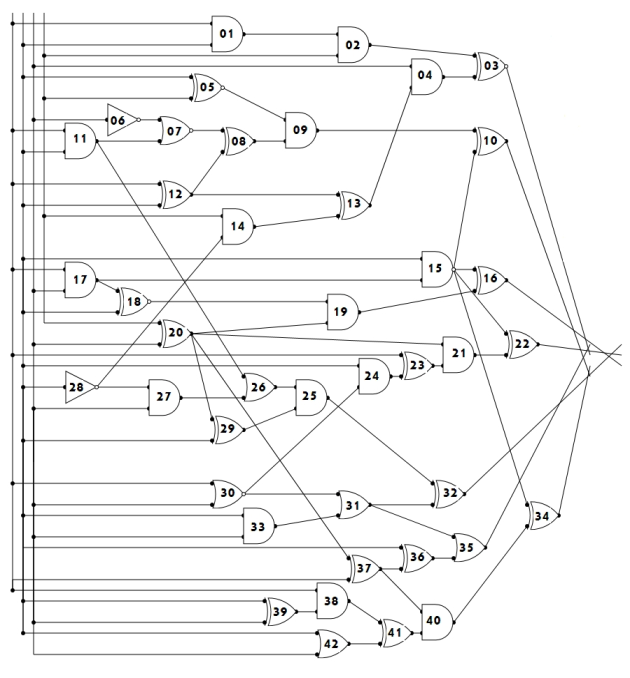 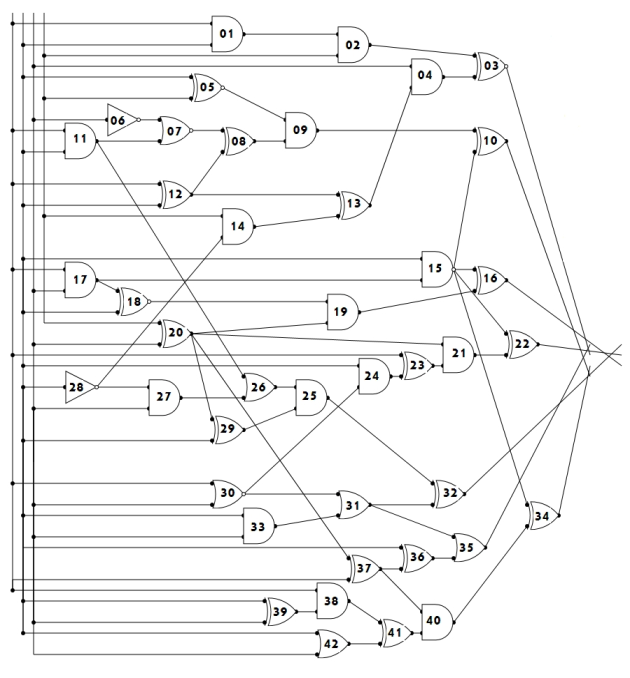 O(2n /n10)
NEXP
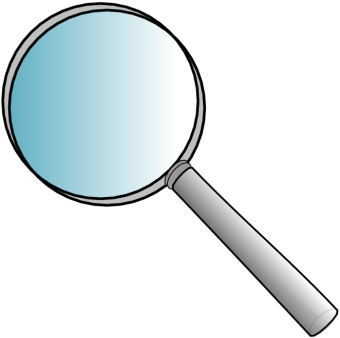 1
[Speaker Notes: Again, let C be some circuit class, like ACC.]
Turning Positives Into Negatives
A faster C-SAT algorithm uncovers a “weakness” in representing computations with C-circuits
x1	          Size =nc	 



xn
0 
1
0
1
1
0
10
1
0
0
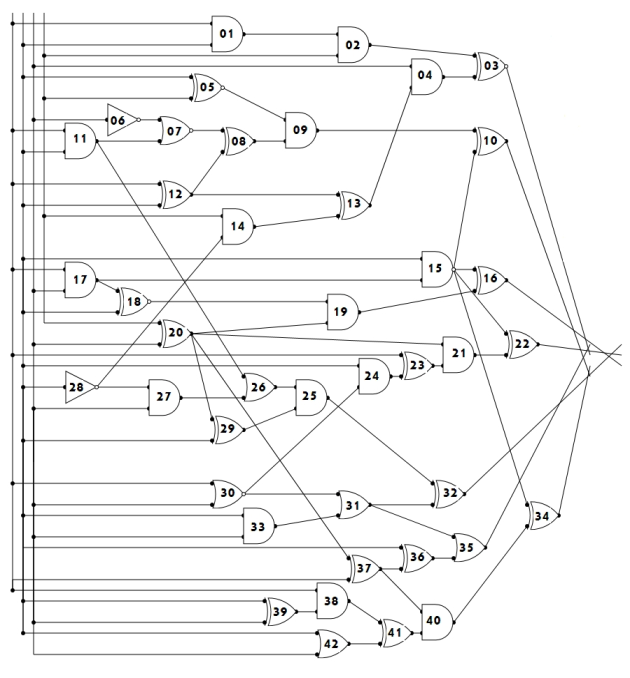 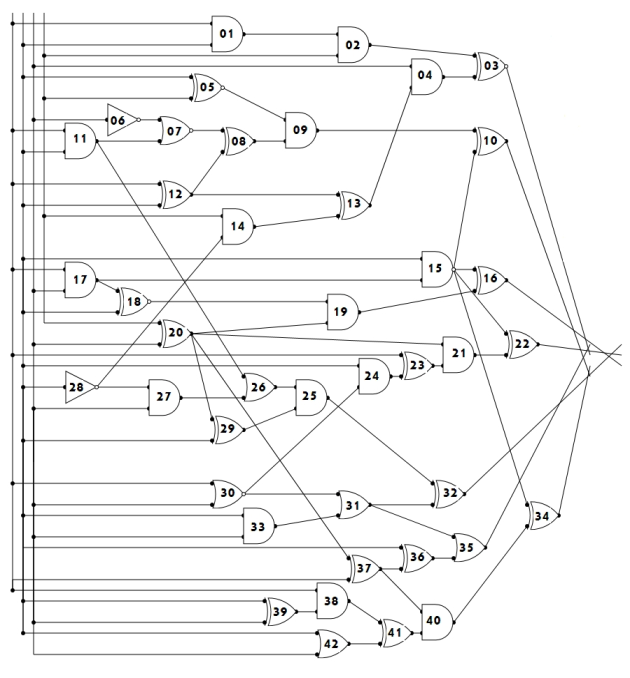 O(2n /n10)
NEXP
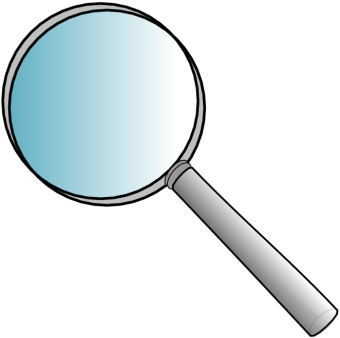 1
Turning Positives Into Negatives
A faster C-SAT algorithm uncovers a “strength” in less-than-exponential algorithms!
x1	          Size =nc	 



xn
0 
1
0
1
1
0
10
1
0
0
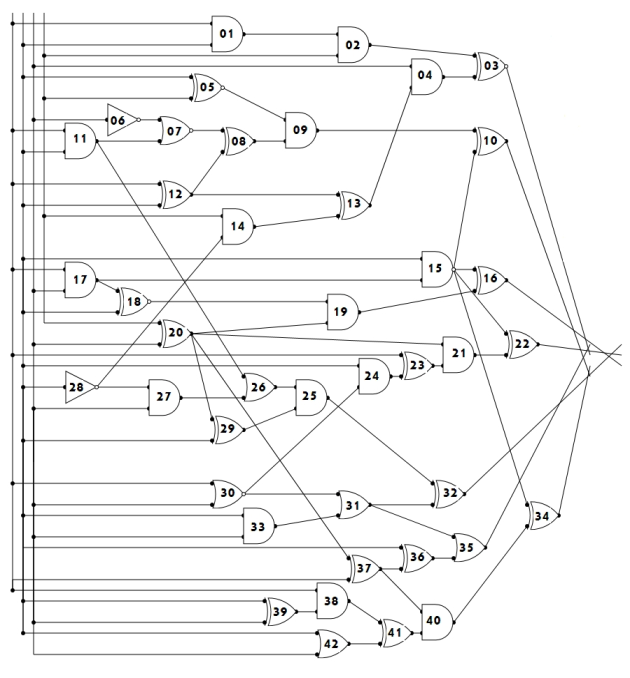 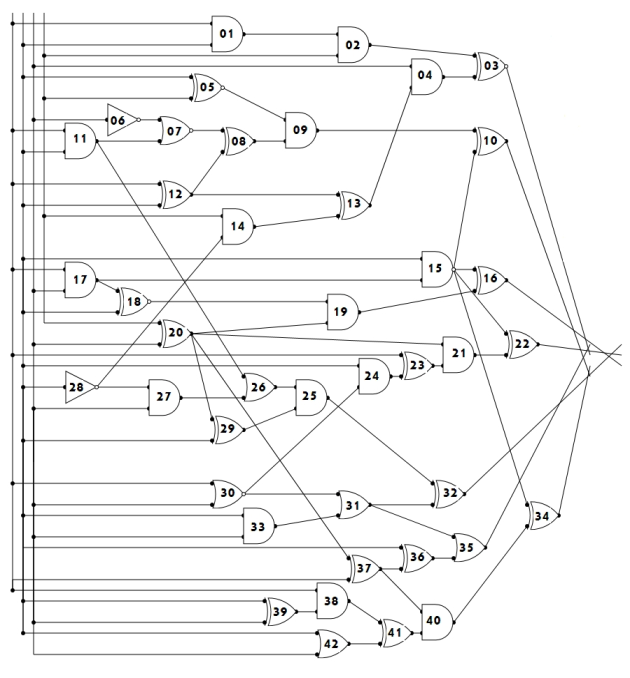 O(2n /n10)
NEXP
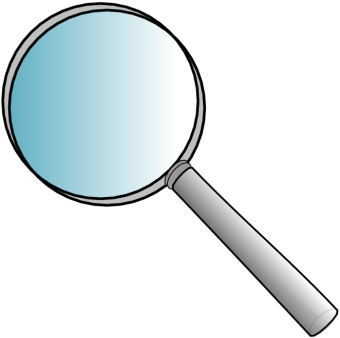 1
Outline of Proofs
Show that faster ACC-SAT algorithms implyACC Circuit Lower Bounds
Design faster ACC-SAT algorithms!

Theorem [STOC’10]  Let a(n) ¸ n!(1)
Circuit SAT with n inputs and a(n) size in O(2n/a(n)) time  
)  NEXP * P/poly

Proof Idea:  Show that if bothCircuit SAT in O(2n/a(n)) time   and  NEXP µ P/poly 
then  NTIME[2n] µ NTIME[o(2n)] 	  (contradiction)
[Speaker Notes: We show that some property of ACC circuits  can be determined faster than 2^n time, and show how this property translates to a lower bound for NEXP.

How would you prove a theorem like this? Well the idea is the following.]
Outline of Proofs
Show that faster ACC-SAT algorithms imply ACC Circuit Lower Bounds

Theorem  (Example)  If ACC Circuit SAT with n inputs and 2nε size is in O(2n/n10) time, then EXPNP doesn’t have 2O(nε) size ACC circuits. 

Design faster ACC-SAT algorithms

Theorem  For all d, m there’s an ε > 0 such that ACC Circuit SAT with n inputs, depth d, MODm gates, and 2nε size can be solved in 2n - (nε)  time
[Speaker Notes: Let epsilon be sufficiently small.]
Outline of Talk
Faster ACC SAT Algorithms     ) 2nε size ACC Lower Bounds for EXPNP
  Faster ACC SAT Algorithms
  Lower Bounds for NEXP
  Future Work
Fast ACC SAT ) ACC Lower Bounds
Theorem  If ACC SAT with n inputs and 2nε size is in O(2n/n10) time, then EXPNP doesn’t have 2O(nε) size ACC circuits. 

Proof Idea   Show that if both:
ACC Circuit SAT with n inputs and 2nε size is in O(2n/n10)
EXPNP has 2O(nε) size ACC circuits
then  NTIME[2n] µ NTIME[o(2n)]    (contradiction!)
For every L 2 NTIME[2n], reduce L to Succinct3SAT with a tight reduction, then use ACC Circuits + ACC-SAT to solve Succinct3SAT in faster than 2n time.
Theorem  If ACC SAT with n inputs and 2nε size is in O(2n/n10) time, then EXPNP doesn’t have 2O(nε) size ACC circuits. 

Work with a “compressed” version of the 3SAT problem

Succinct 3SAT: Given a circuit C, let F be the string obtained by evaluating C on all possible assignments in lexicographical order. Does F encode a satisfiable 3CNF formula?

Theorem [PY]  Succinct 3SAT is NEXP-complete. 

We say Succinct 3SAT has ACC satisfying assignments if for every C that encodes a satisfiable 3CNF F, there is an ACC circuit D of 2|C|ε size such that 	D encodes an assignment A which satisfies F. 
Evaluating D on all of its possible assignments generates A
“Compressible formulas have compressible sat assignments”
Theorem  If ACC SAT with n inputs and 2nε size is in O(2n/n10) time, then EXPNP doesn’t have 2O(nε) size ACC circuits. 

For every L 2 NTIME[2n], reduce L to Succinct3SAT with a tight reduction, then use ACC Circuits + ACC-SAT to solve Succinct3SAT in faster than 2n time.

Lemma 1  If EXPNP has 2nε size ACC circuits thenSuccinct 3SAT has ACC satisfying assignments.

Proof  The following can be computed in EXPNP:
	On input (C, i), find the lexicographically first satisfying assignment to F encoded by C, then output its i-th bit.
Hence there are 2|C|ε size ACC circuits that take (C, i) as input, and output the i-th bit of a satisfying assignment to F encoded by C.
Theorem  If ACC SAT with n inputs and 2nε size is in O(2n/n10) time, then EXPNP doesn’t have 2O(nε) size ACC circuits. 

For every L 2 NTIME[2n], reduce L to Succinct3SAT with a tight reduction, then use ACC Circuits + ACC-SAT to solve Succinct3SAT in faster than 2n time.

Lemma 1  If EXPNP has 2nε size ACC circuits thenSuccinct 3SAT has ACC satisfying assignments.

Lemma 2 [FLvMV ’05] For all L 2 NTIME[2n], there is a polytime reduction RL from L to Succinct 3SAT such that:
	-  x 2 L  ⇔ RL(x) = Cx encodes a satisfiable 3CNF formula
	-  Cx has size at most poly(n)
	-  Cx has at most n + 4 log n inputs
[Speaker Notes: Here, n is the length of x]
Theorem  If ACC SAT with n inputs and 2nε size is in O(2n/n10) time, then EXPNP doesn’t have 2O(nε) size ACC circuits. 

First Try at the Proof   Let L 2 NTIME[2n] be arbitrary. We want to produce a faster NTIME algorithm for L.
- By Lemma 2, there is a reduction RL from L to Succinct 3SAT.
Given x, let Cx be the circuit generated by RL(x), and let  φx be the exponentially long formula encoded by Cx

- By Lemma 1, Succinct3SAT has ACC satisfying assignments: there is an ACC circuit Y of subexponential size such that Y(i) outputs the i-th bit of a satisfying assignment for φx.

Now we will give an NTIME[o(2n)] algorithm for L
o(2n) algorithm for L 2 NTIME[2n]?
Given input x of length n,
Guess an ACC circuit Y of 2nε size  
Y(j) is supposed to output the j-th bit of a satisfying assignment for φx 
Construct the following circuit D which has O(2nε) size:
D outputs 1 iff the assignment encoded by Y does not satisfy the i-th clause of φx
Constant size circuit
Cx may not be an ACC circuit!
Outputs assignments to the     variables a, b, c of φx
Y
Y
Y
s
a
t
b
u
c
Cx
Outputs the ith clause of 3CNF φx
i             n + 4 log n input bits
Using ACC SAT algorithm: determine satisfiability of D in o(2n) time??
[Speaker Notes: We need to find a way to replace C_x with an equivalent ACC circuit.]
How to Get an ACC Circuit out of Cx
Lemma 2 [FLvMV ’05] For all L 2 NTIME[2n], there is a polytime reduction RL from L to Succinct 3SAT such that:
	-  x 2 L  ⇔ RL(x) = Cx encodes a satisfiable 3CNF formula
	-  Cx has size at most poly(n)
	-  Cx has at most n + 4 log n inputs

The circuits Cx are constructible in polynomial time! 
We already are assuming EXPNP has 2nε size ACC circuits
Therefore there are 2nε size ACC circuits C’x equivalent to Cx
We can guess C’x … but how do we verify C’x(i) = Cx(i) for all i?
Use ACC SAT algorithm?  This looks ridiculous.  Cx  is an arbitrary circuit, how could we use an ACC SAT algorithm on it?
How to Get an ACC Circuit out of Cx
Lemma 3   If  P has ACC circuits of size s(n)  and  ACC SAT is in o(2n) time, then for all L in NTIME[2n], there is an ntime o(2n) algorithm that, on every input x, prints an ACC circuit C’x of size s(O(n)) that is equivalent to the circuit Cx

Proof Sketch: Exploit the P-uniformity of Cx 
Guess two ACC circuits G and H
G encodes gate information of Cx :G(x, j) = (j1, j2, g) where the two inputs to gate j in Cx are from gates j1 and j2, and the gate type of gate j is g
H encodes gate values of Cx:H(x, i, j) = the output of gate j when Cx is evaluated on i
Given a correct H,  Cx(i) = H(x, i, j*)  where j* = output gate
Must verify G(x,¢) is correct, and H(x,¢,¢) is correct.
[Speaker Notes: G and H exist because C_x is a polynomial time uniform circuit.
Verifying G on a fixed input x is trivial, there are only a polynomial number of gates in C_x so only a polynomial number of inputs j to test. Evaluate G on each of these, and check that the information printed matches up with the circuit C_x.
To verify H, we need to make a call to ACC SAT. The circuit we construct will look very similar to the one earlier: we have a circuit G that encodes an object, and a circuit H that encodes values.]
Outline of Talk
Faster ACC SAT Algorithms     ) 2nε size ACC Lower Bounds for EXPNP
  Faster ACC SAT Algorithms
  Lower Bounds for NEXP
  Future Work
New Algorithm for ACC-SAT
Ingredients:
A known representation of ACC[Yao ’90, Beigel-Tarui’94]  Every ACC function f : {0,1}n ! {0,1} can be put in the form  
f(x1,...,xn) = g(h(x1,...,xn))
  h is a “sparse" polynomial,  h(x1,...,xn) 2 {0,…,K}
  K is not “too large” (quasipolynomial in circuit size) 
  g : {0,...,K}  ! {0,1} can be an arbitrary function

“Fast Fourier Transform” for multilinear polynomials: 
	Given a multilinear polynomial h in its coefficient representation, the value h(x) can be computed over all points x 2 {0,1}n in 2n poly(n) time.
The ACC Satisfiability Algorithm
Theorem  For all d, m there’s an ε > 0 such that ACC[m]  SAT with depth d, n inputs, 2nε size can be solved in 2n - (nε)  time

Proof:							
								

	      n inputs
		
 K = 2nO(ε) 	   		 			size
					
						     	  
	            n-nε  inputs
∨
C
Size 2nε
22nε size
Take an OR of all assignments to the first nε inputs of C
C
2nε
C
2nε
C
2nε
C
2nε
C
2nε
C
2nε
…
Beigel and Tarui
g
n-nε inputs
For small ε > 0, evaluate h on all 2n - nε assignments in 2n -nε poly(n)  time
…
Fast Fourier Transform
h
[Speaker Notes: Proof by picture]
Outline of Talk
Faster ACC SAT Algorithms     ) 2nε size ACC Lower Bounds for EXPNP
  Faster ACC SAT Algorithms
  Lower Bounds for NEXP
  Future Work
Theorem  If ACC SAT with n inputs, nO(1) size is in O(2n/n10) time, then NEXP doesn’t have nO(1) size ACC circuits. 

Proceed just as with EXPNP, but use the following lemma:
Lemma [IKW’02]  If NEXP µ ACC then Succinct 3SAT has poly-size circuits encoding its satisfying assignments.

The proof applies work on “hardness versus randomness”
1. If EXP µ P/poly then EXP = MA [BFNW93]
2. If Succinct 3SAT does not have sat assignment circuits then in NTIME[2n] we can guess a hard function and verify it
  Can derandomize MA infinitely often with n bits of advice:
EXP = MA µ i.o.-NTIME[2n]/n µ i.o.-SIZE(nk)(this is a contradiction)
[Speaker Notes: The only place that we used the full assumption “EXP^{NP} is in ACC” is way back when we argued that, under this assumption, Succinct3SAT has ACC satisfying assignments]
Theorem  If ACC SAT with n inputs, nO(1) size is in O(2n/n10) time, then NEXP doesn’t have nO(1) size ACC circuits. 

Proceed just as with EXPNP, but use the following lemma:
Lemma [IKW’02]  If NEXP µ ACC then Succinct 3SAT has poly-size circuits encoding sat assignments.

Lemma  If P µ ACC  then all poly-size unrestricted circuit families have equivalent poly-size ACC circuit families. 
Corollary  If NEXP µ ACC then Succinct 3SAT has poly-size ACC circuits encoding its satisfying assignments.

This is all we need for the previous proof to go through.Also works for quasipolynomial size circuits.
Outline of Talk
Faster ACC SAT Algorithms     ) 2nε size ACC Lower Bounds for EXPNP
  Faster ACC SAT Algorithms
  Lower Bounds for NEXP
  Future Work
Future Work
Can NEXP be replaced with EXP?Appears we need the deterministic time hierarchy for this. Couldn’t guess circuits then…

Can ACC be replaced with TC0?We only need new TC0 SAT algorithms!

Is Uniform ACC  NP?

Is it possible that circuit lower bounds could help provide faster algorithms for NP problems?
[Speaker Notes: We know that circuit lower bounds can help derandomize BPP – could they do more?]
Thank you for waking up for this talk!(I am not sure that I did.)
TexPoint fonts used in EMF. 
Read the TexPoint manual before you delete this box.: AAAAAAAAAA
Weak Derandomization Suffices
Theorem 2 Let a(n) ¸ n!(1).  Suppose we are given a circuit C and are promised that it is either unsatisfiable, or at least ½ of its assignments are satisfying. Determine which.If this problem is in O(2n/a(n)) time then NEXP * P/poly.
Proof Idea: Same as Theorem 1, but replace the succinct reduction RL from L to 3SAT with a succinct PCP reduction

Lemma 3 [BGHSV’05]  For all L 2 NTIME(2n),there is a reduction SL from L to MAX CSP such that:
	  x 2 L  )  All constraints of SL(x) are satisfiable  x  L  )  At most ½ of the constraints are satisfiable
1. |SL(x)| = 2n poly(n)
2. The i-th constraint of SL(x) is computable in poly(n) time.
[Speaker Notes: BGHSV = Ben-sasson, Goldreich, Harsha, Sudan, Vadhan]